2 урока  Тема урока
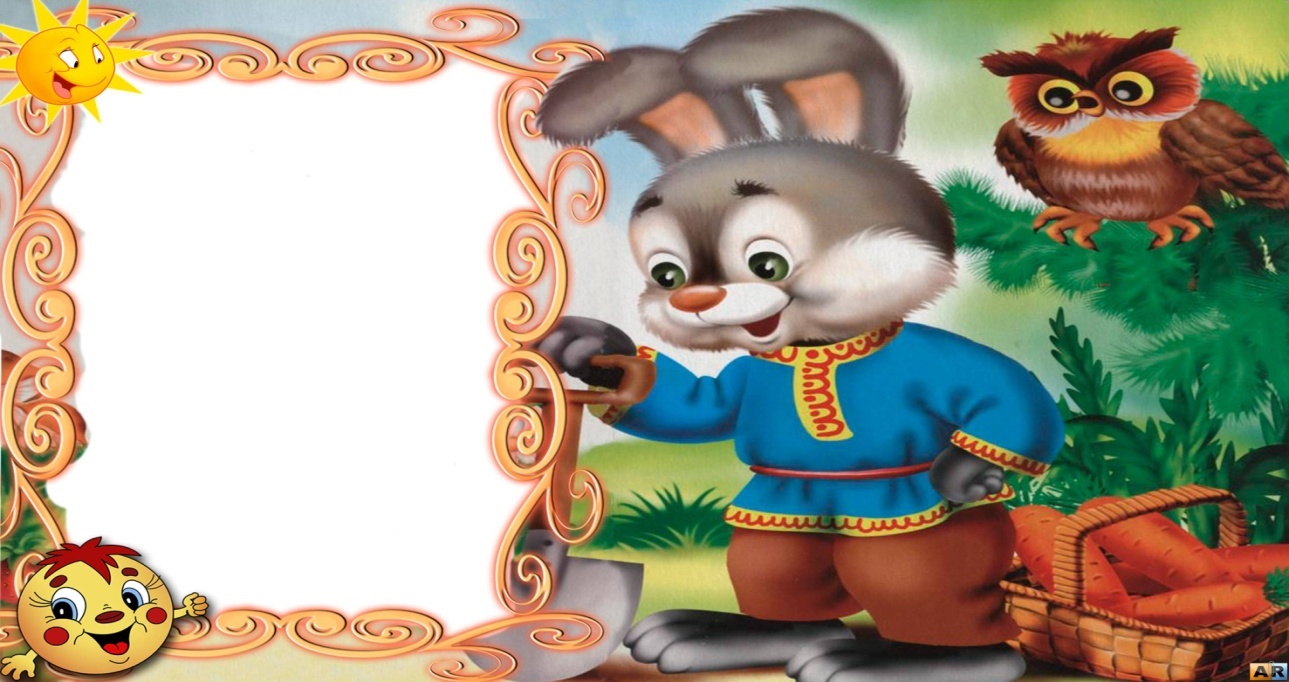 Неопределённая форма глагола(инфинитив)
Синтаксическая пятиминутка
В вышине необ..ятной лазури ра..дают..ся серебряные г..л..са жав..р..нков.
Повторим!
1) Что обозначает глагол?
2) На какие вопросы отвечает глагол?
3) Как изменяется глагол в настоящем и будущем времени?
4) Каким членом предложения обычно является глагол?
5) Как пишется глагол с частицей НЕ?
6) Назовите глаголы, которые без НЕ не употребляются?
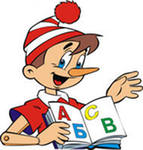 Учебная задача:
*Уточнить представления  о неопределённой форме    глагола, как начальной.
  * Правильно ставить вопросы Что делать? Что сделать? 
 * Особенности неопределенной формы глагола
* Уметь правильно писать и  употреблять в речи глаголы неопределённой формы.
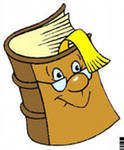 Новый материал:
Глаголы в неопределённой форме отвечают на вопросы: Что делать? Что сделать?
Это начальная форма глагола. Она не показывает ни времени, ни числа, ни лица, ни рода. (на то она и неопределённая)
Н.ф глагола имеет – ТЬ ,- ТИ : работать, нести  ( суффикс) и нулевое    :беречь 
В н.ф после буквы Ч пишется Ь: беречь, беречься
Закрепление:
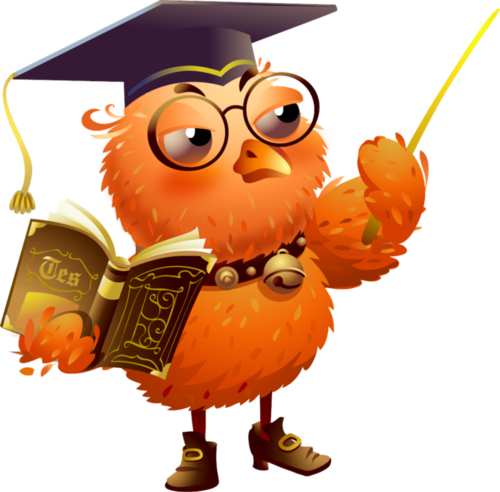 Найдите в тексте глаголы в неопределенной форме
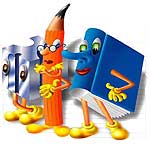 Надо же было мне во сне на Северном полюсе очутиться! Как начал я зябнуть, мёрзнуть, дрожать, трястись и зубами стучать. Стал я на себя кофты натягивать и шубы надевать, голову заматывать, кутать, на руки дышать. И ещё прыгать и в ладоши хлопать, чтоб согреться. Принялся костёр разжигать и от ветра прятаться. Ужасно я начал злиться и сердиться на свой сон!                                                  И тут как раз проснулся.
Поставьте глаголы в неопределённую форму
Болею, брожу, репетирую, владею, соревнуюсь, строю, взвешу, жарю, солю, фотографирую, сею, свечу, смотрю, заворачиваю.
Редактор
Отредактировать текст, раскрыв скобки и поставив глаголы в нужную форму.
1) (Живём) – Родине (служим)
2) Нам песня (строил) и (жил) помогает.
3) (Ученье) – ум (точенье)
4) Братья дружною толпою выезжают (погуляли), серых уток ( постреляли).
5) На припёке хорошо (греться) и (нежиться) спинку.
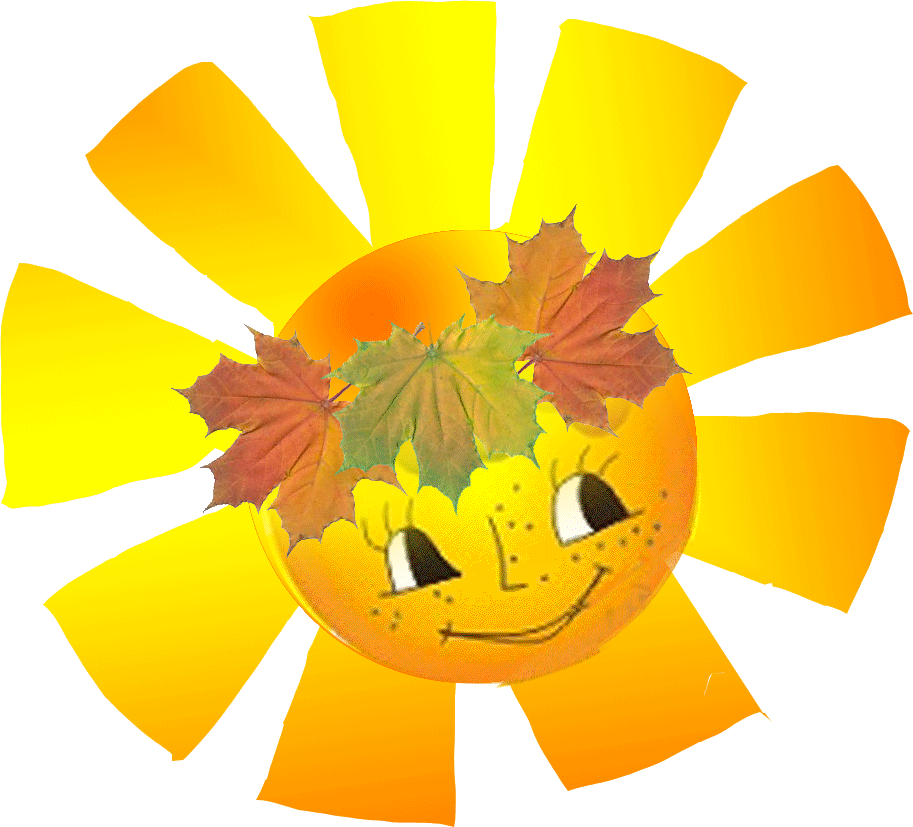 « Объяснялки »
Объясните выражения, определите инфинитив и произведите морфемный разбор глаголов в этой форме
* Бить баклуши -
 * Водить за нос –
 * Прикусить язык –
  * Надуть губы -
  * Болеть душой –
  * Делать из мухи слона –
 * Ждать у моря погоды -
Бездельничать
Обманывать
Замолчать
Обидеться
Переживать
Преувеличивать
Надеяться
Объясните правописание Ь после шипящих в словах.
Печ… калач.., улыбнёш..ся весело, стрич… волосы,(не) видели туч.., молодец могуч…, тёмная ноч.. .

Выполнение упражнения № 627, стр 248
Синтаксические минутки
Выделите грамматические основы.
На речке я научился плавать, править веслом, переходить воду по тонкому бревнышку.
Люблю следить за чайкой крылатой.
Мне выпало счастье быть русским человеком.
Вывод: глагол в неопределенной форме может быть любым членом предложения
Развитие речи.
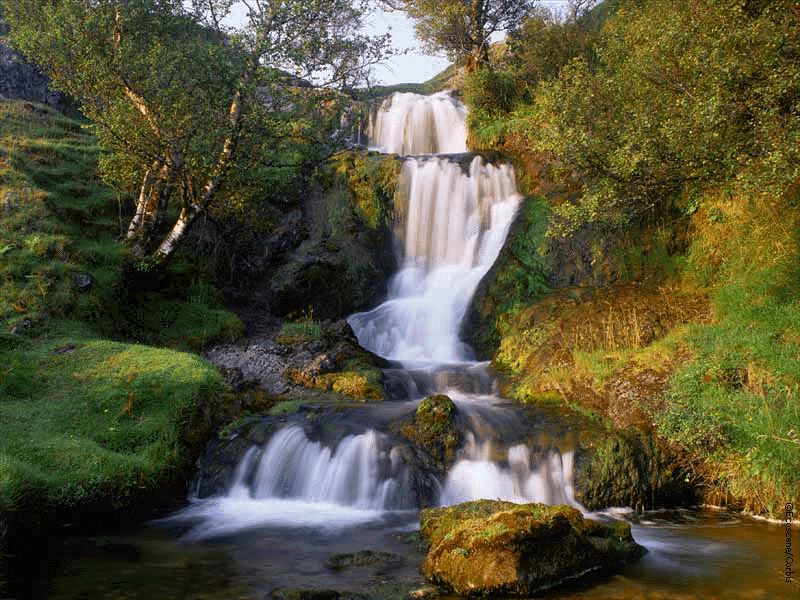 * Рассмотрите рисунок, придумайте глаголы неопределённой формы с суффиксом –ть,  -чь, -ти. .
* Составьте 2-3 предложения, используя глаголы в неопределённой форме.
Кроссворд
1) Есть ужин. 
2) Ярко блестеть, сияя переливчатым светом. 
3) Становиться жёлтым. 
4) Находиться в действии, в работе. 
5) Поддаваться действию огня.  Уничтожаться огнём. 
6) Испытывать желание, хотеть.
Кроссворд
1) Есть ужин. 
2) Ярко блестеть, сияя переливчатым светом. 
3) Становиться жёлтым. 
4) Находиться в действии, в работе. 
5) Поддаваться действию огня.  Уничтожаться огнём. 
6) Испытывать желание, хотеть.
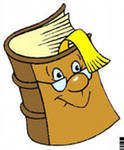 Обобщим
1) Неопределённая форма глагола – это..
2) На какие вопросы отвечают глаголы в неопределенной форме?
3) На что заканчивается суффикс или окончание в неопределенной форме?
4) ЧЬ в инфинитиве – суффикс или часть корня?
5) Почему начальная форма глагола называется неопределённой?
Домашнее задание:
Параграф 109, стр 103
№623,624, 625, 626
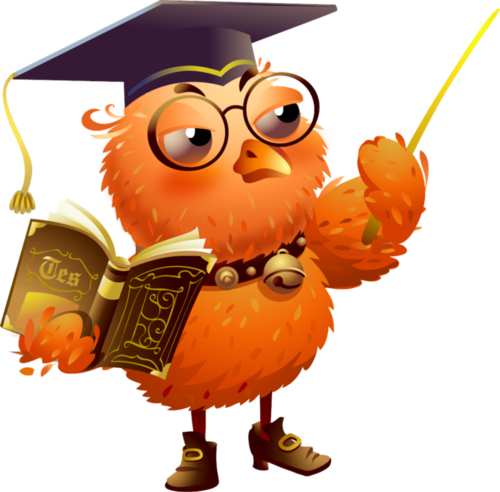